Mastering Data Visualization: Methods and Procedures
Dr Nay Win Aung
Deputy Director
Department of Medical Services
Introduction
- Brief overview: "Data visualization is the graphical representation of data to discover insights, patterns, and trends."
- Purpose: "Enhancing decision-making, communication, and understanding complex datasets."
Why Data Visualization?
- Benefits:
  - Improved decision-making.
  - Enhanced communication.
  - Identifying patterns and trends efficiently.
Types of Data Visualizations
- Bar charts: Displaying categorical data.
- Line graphs: Illustrating trends over time.
- Pie charts: Showing parts of a whole.
- Scatter plots: Representing relationships between two variables.
Heatmaps
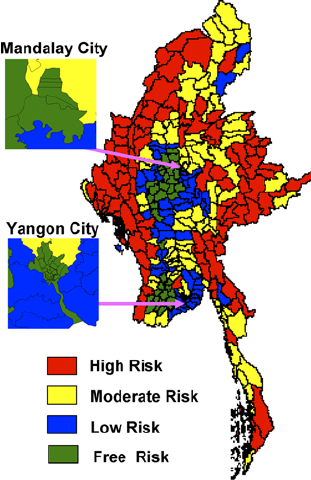 - Explanation: Visualizing data intensity using colors.
- Use cases: Identifying hotspots in data, such as website user activity.
Treemaps
- Definition: Hierarchical visualization of data.
- Application: Displaying nested data structures or organizational hierarchies.
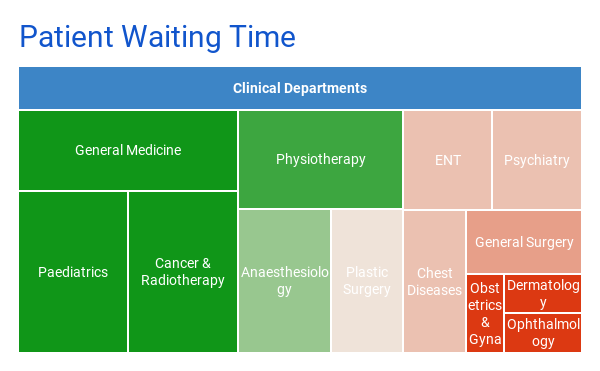 Box Plots
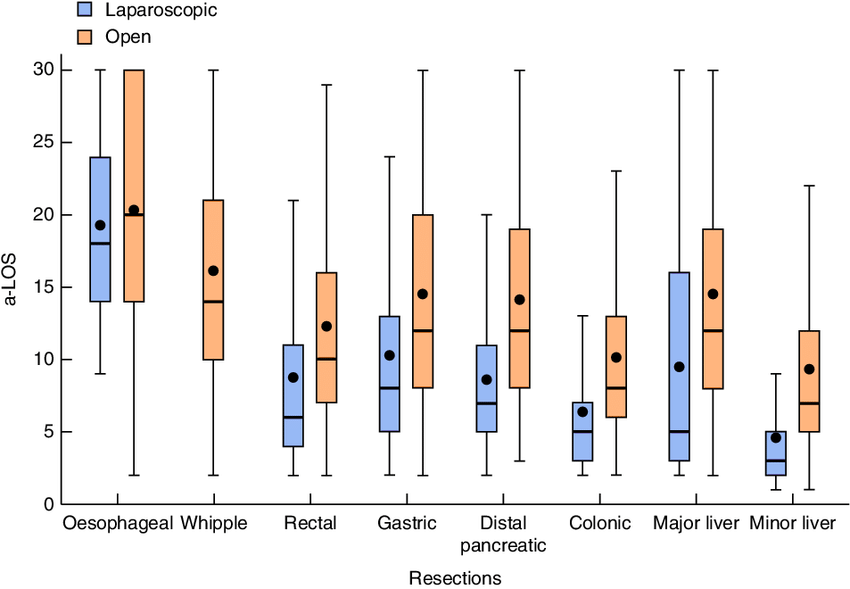 - Introduction: Visualizing the distribution of data.
- Interpretation: Understanding quartiles, outliers, and central tendencies.
Infographics
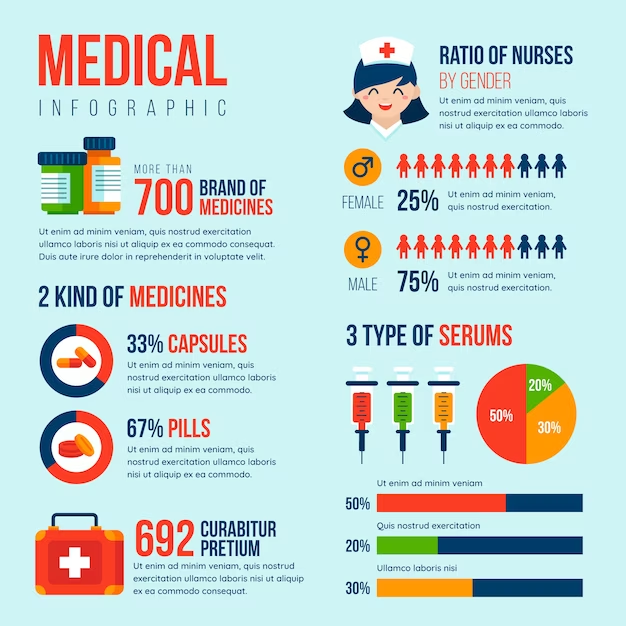 - Overview: Integrating data into visually appealing graphics.
- Tips: Emphasize simplicity, relevance, and hierarchy in infographic design.
Data Visualization Tools
- Introduction: Overview of popular tools like Tableau, Power BI, and Qlik.
- Comparison: Highlight features, usability, and suitability for different tasks.
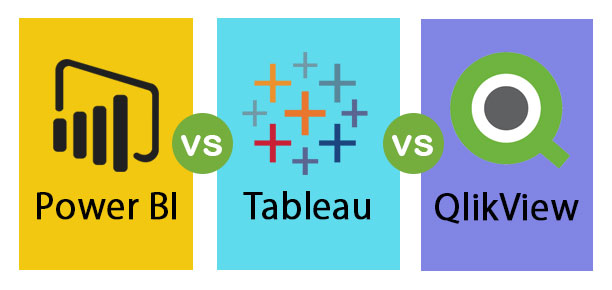 Procedure for Effective Data Visualization
- Define the purpose and audience: Understanding the goal and who will be interpreting the visualizations.
- Identify the data to be visualized: Selecting relevant datasets for the intended message.
- Choose the appropriate visualization type: Matching the data characteristics with suitable visualization methods.
Data Preparation
- Importance: Stressing the significance of clean and structured data.
- Data preprocessing techniques: Cleaning, filtering, and transforming data for visualization.
Design Principles
- Key principles:
  - Consistency in color and style.
  - Clarity in labeling and annotation.
  - Simplicity for easy interpretation.
Accessibility Considerations
- Ensuring visualizations are accessible to all users:
  - Providing alternative text for images.
  - Choosing color schemes with sufficient contrast.
Interactive Data Visualization
- Benefits: Increased engagement and exploration of data.
- Examples: Drill-down features, filters, and dynamic elements in interactive dashboards.